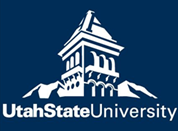 Using ArcGIS Pro to Evaluate the Impacts of In-Stream Barriers on Fish HabitatsCase study: Bonneville cutthroat trout (BCT) habitats in the Bear River watershed, Utah
Ali Farshid, Ph.D. student, Dept. of Watershed Sciences

CEE 6440: GIS in Water Resources (Term Project)
Professor: Dr. David Tarboton
Fall 2018
Outline
Background 
Project region & species
Assumptions 
Methods & Results (so far) 
Conclusion
1/5 – Research background
Analyze the trade-offs between fish habitats and hydroeconomic activities
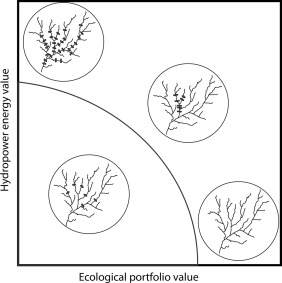 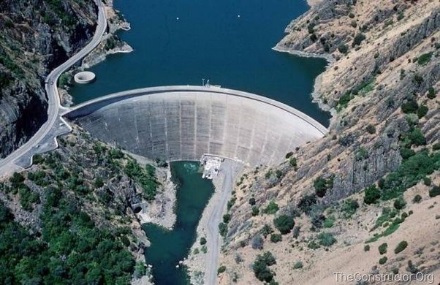 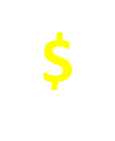 $
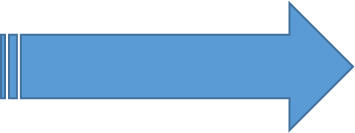 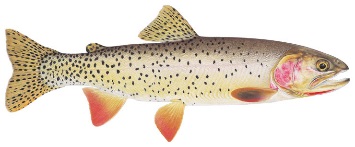 Jager, H. I., Efroymson, R. A., Opperman, J. J., and Kelly, M. R. (2015). “Spatial design principles for sustainable hydropower development in river basins.” Renewable and Sustainable Energy Reviews, 45, 808–816. https://www.sciencedirect.com/science/article/pii/S1364032115000775
2/5 – Project region
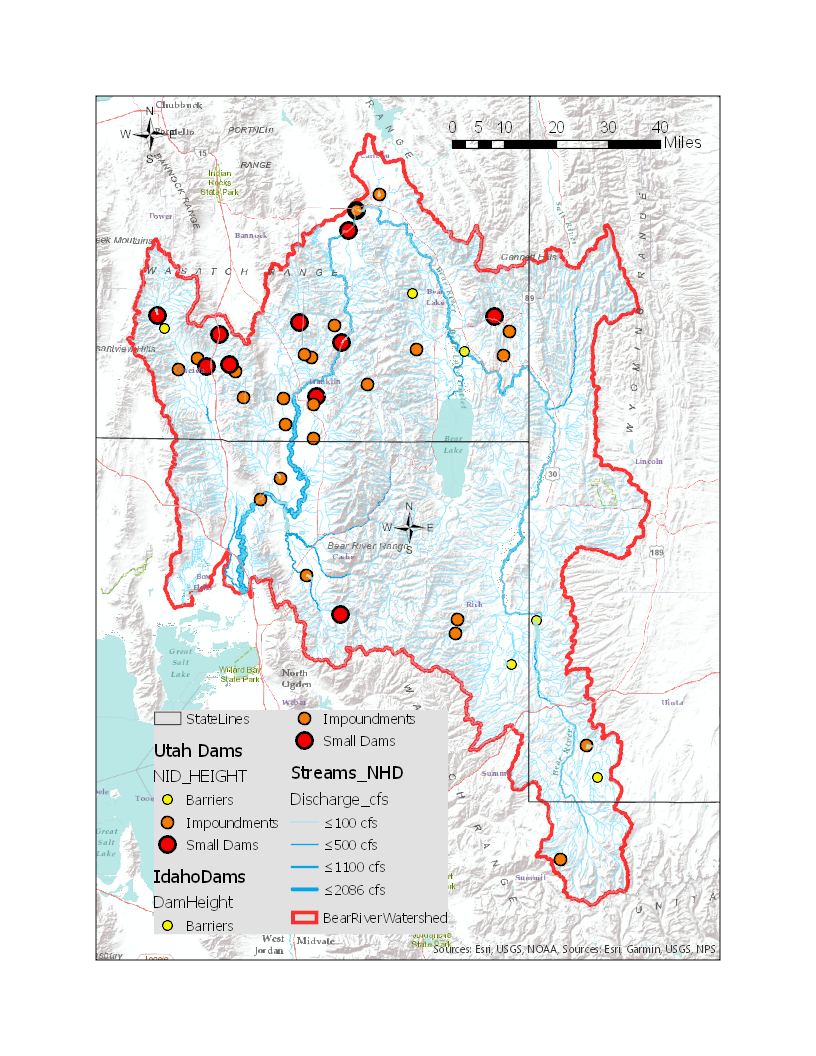 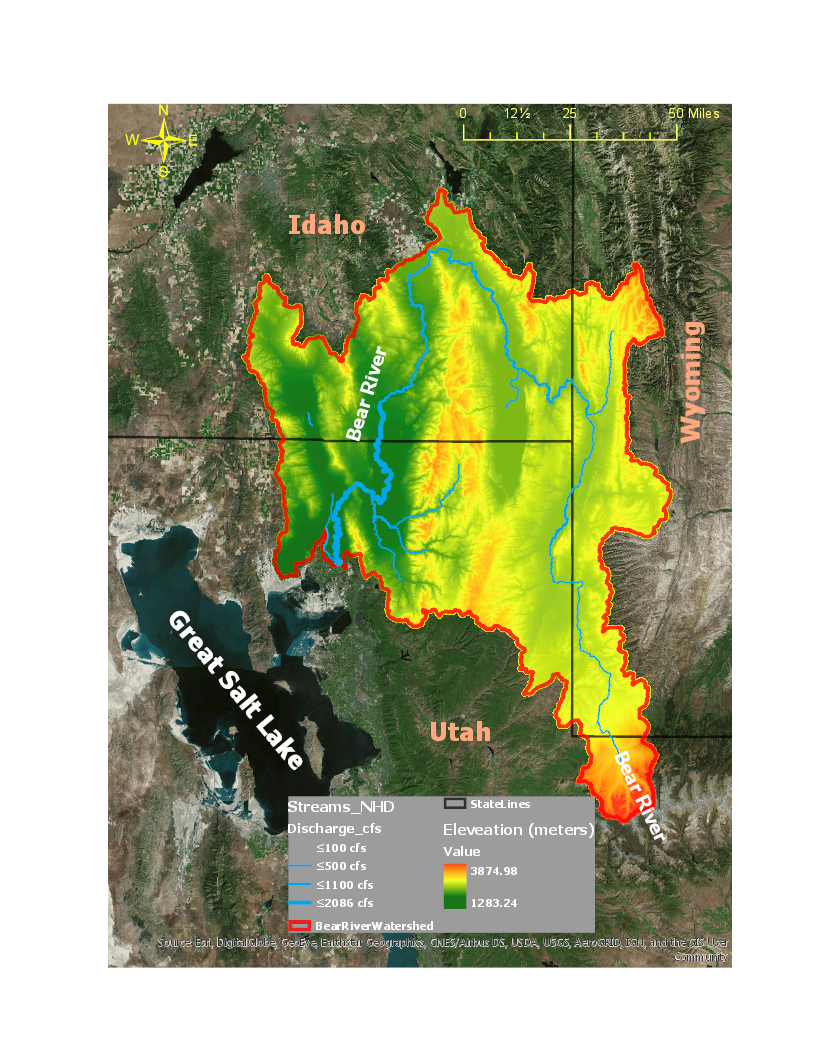 Bear River Watershed
~ 7,500 mi2
Bear River: ~ 500 mi 
Elev.: 13,000 ft to 4,200 ft 
Shared among 3 states
https://www.bearriverinfo.org
Bear River Watershed Stream Structures
41 barriers
≤ 10 feet = barriers
≤ 50 feet = impoundments
≤ 165 feet = small dams
https://hub.arcgis.com/
Data source: https://hub.arcgis.com/
Data source: https://hub.arcgis.com/
2/5 – Project species
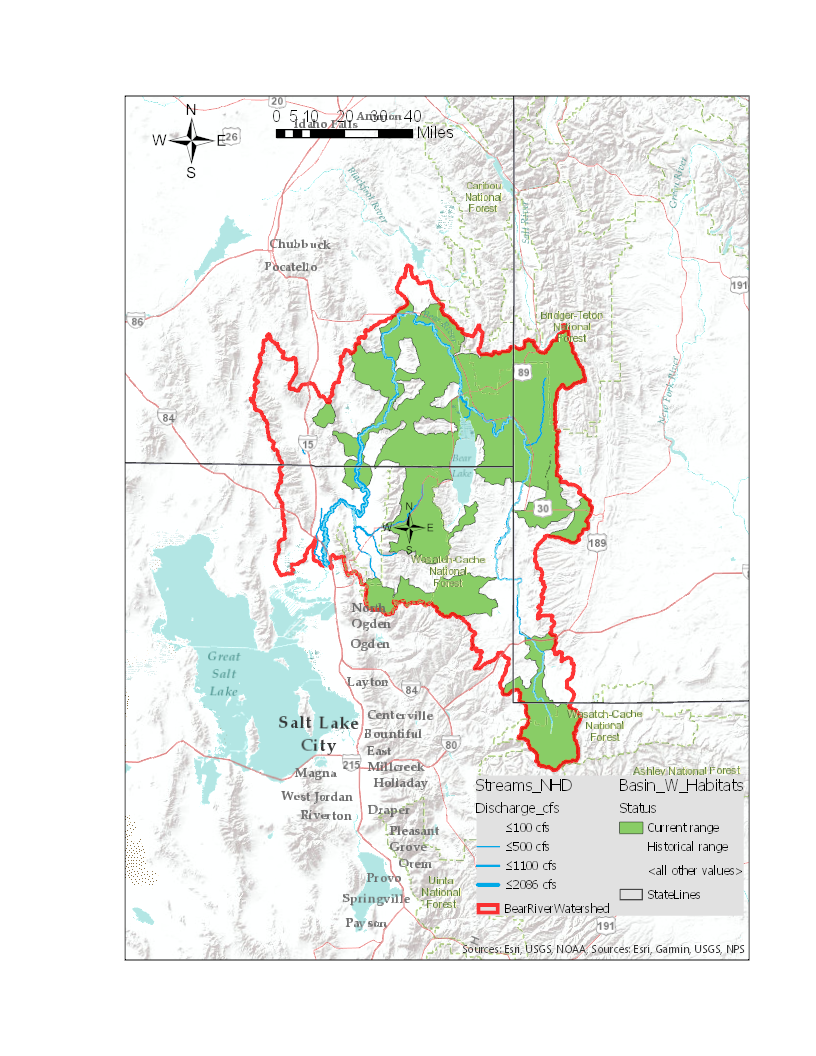 Bonneville cutthroat trout (BCT)

subspecies native to the Bonneville basin
evolved as a lake-dwelling population
became restricted to stream-dwelling 
Symbol and State Fish of Utah
https://wildlife.utah.gov/cutthroat/BCT/index.html
https://www.utah.gov/about/symbols.html
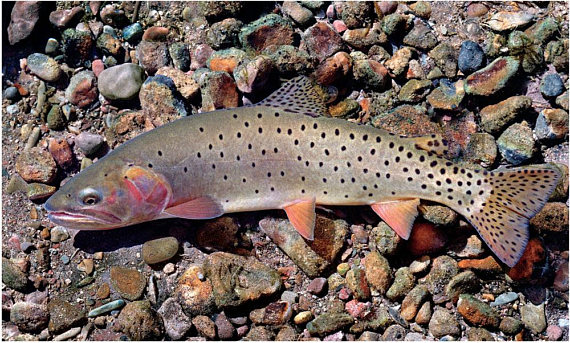 http://www.southerntrout.com/
Data source: Trout Unlimited
https://www.tu.org/
3/5 - Assumptions
Suitable fish (BCT) habitat is a complex function of:

Stream connectivity
Hydraulic variables (Q, V, d,…)
Geomorphologic variables (S0 , streambed materials,…)
Environmental variables (Temp, DO, pH, pollution,…)
Other variables (food source, cover, shelter, channel complexity,…)
But, in the watershed scale we need a simpler model:
Discharge -Q > 1.5 m3/s
Channel bed gradient -S0 <  5%
Temp -T < 15 deg C

Then, what is the limiting factor???
Stream connectivity  can be affected by impoundments & dams
GIS
The Bear River watershed is potentially a SUITBALE habitat for BCT
GIS selected many stream segments
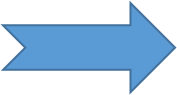 4/5 – Methods & Results
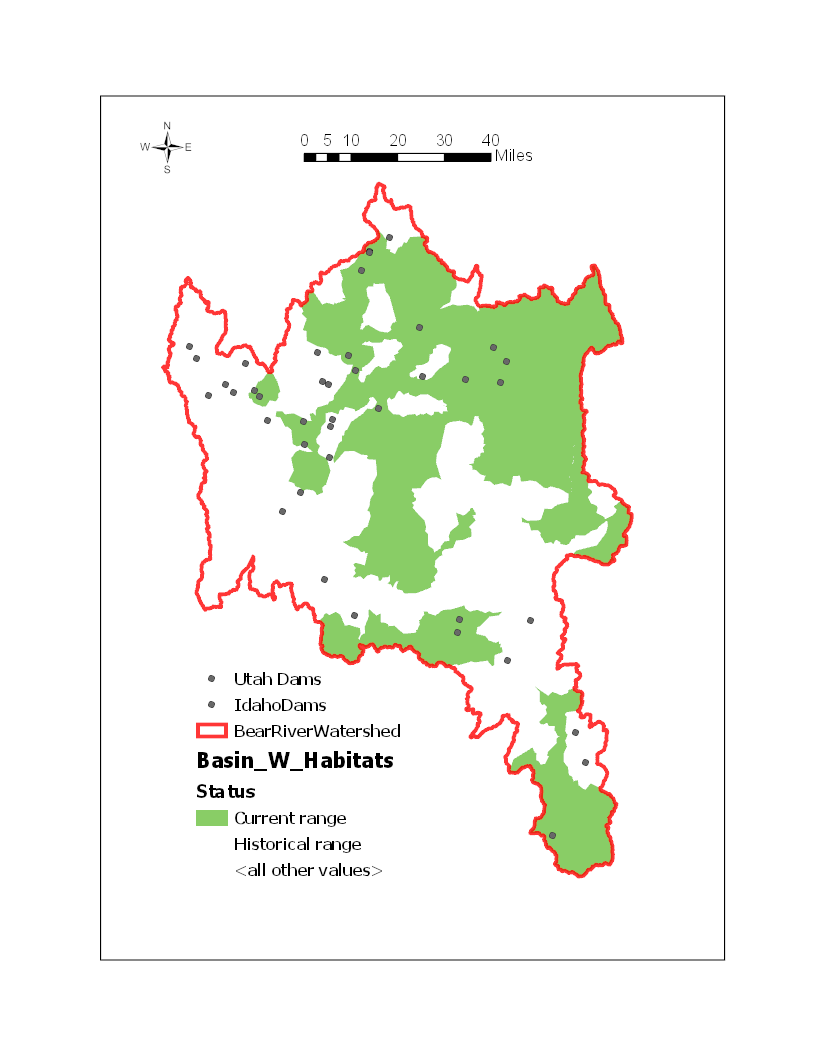 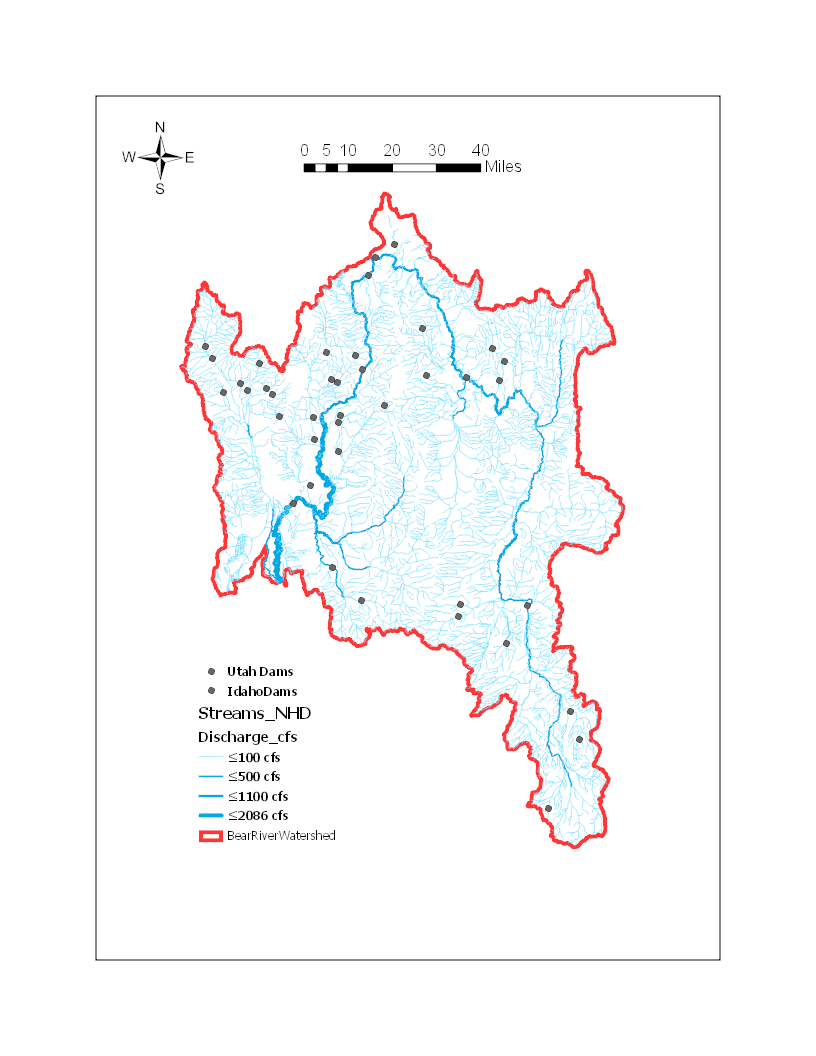 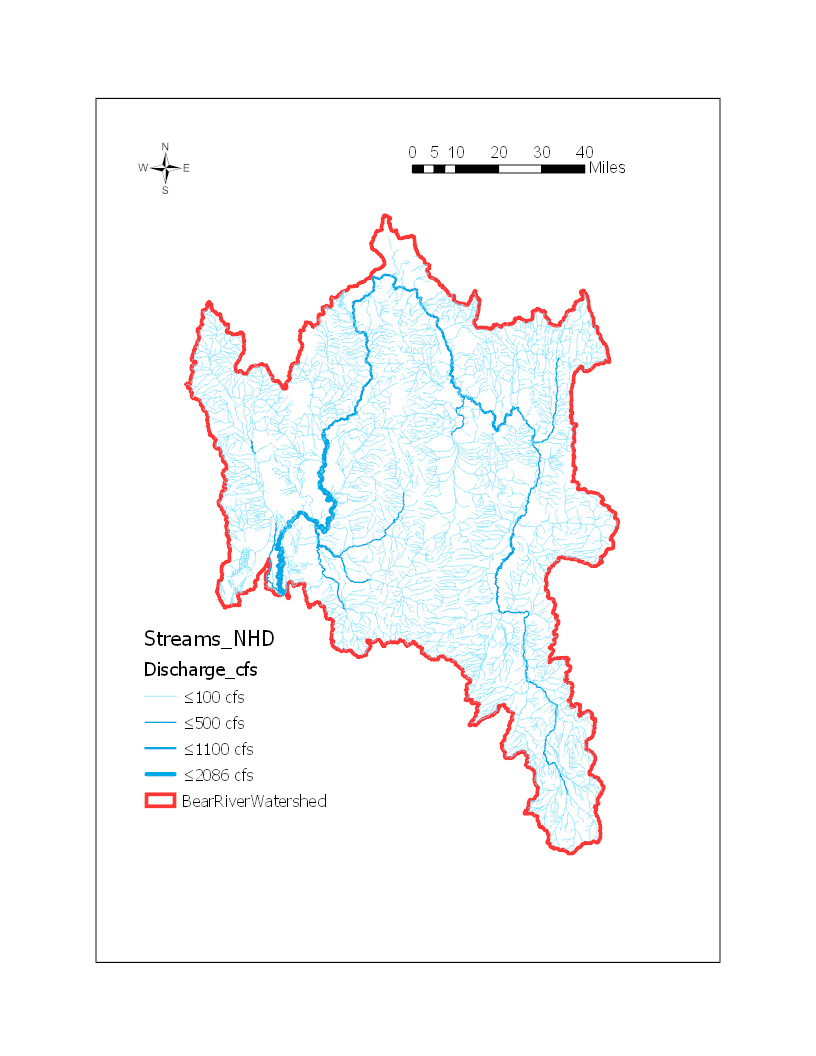 Bear River in its original state (no man-mad barriers)
Total length of streams = 15,800 km
Bear River in its current state (with man-mad barriers)
Total length of defragmented (dammed) streams = ?
4/5 – Methods & Results (Cont.)
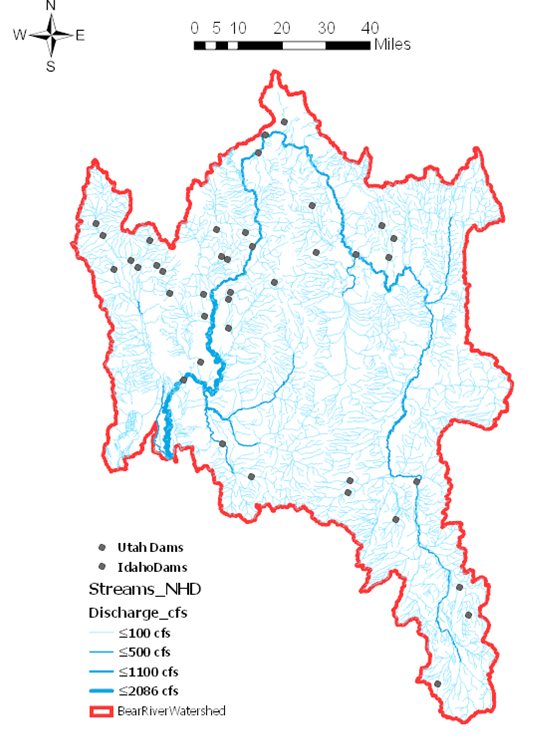 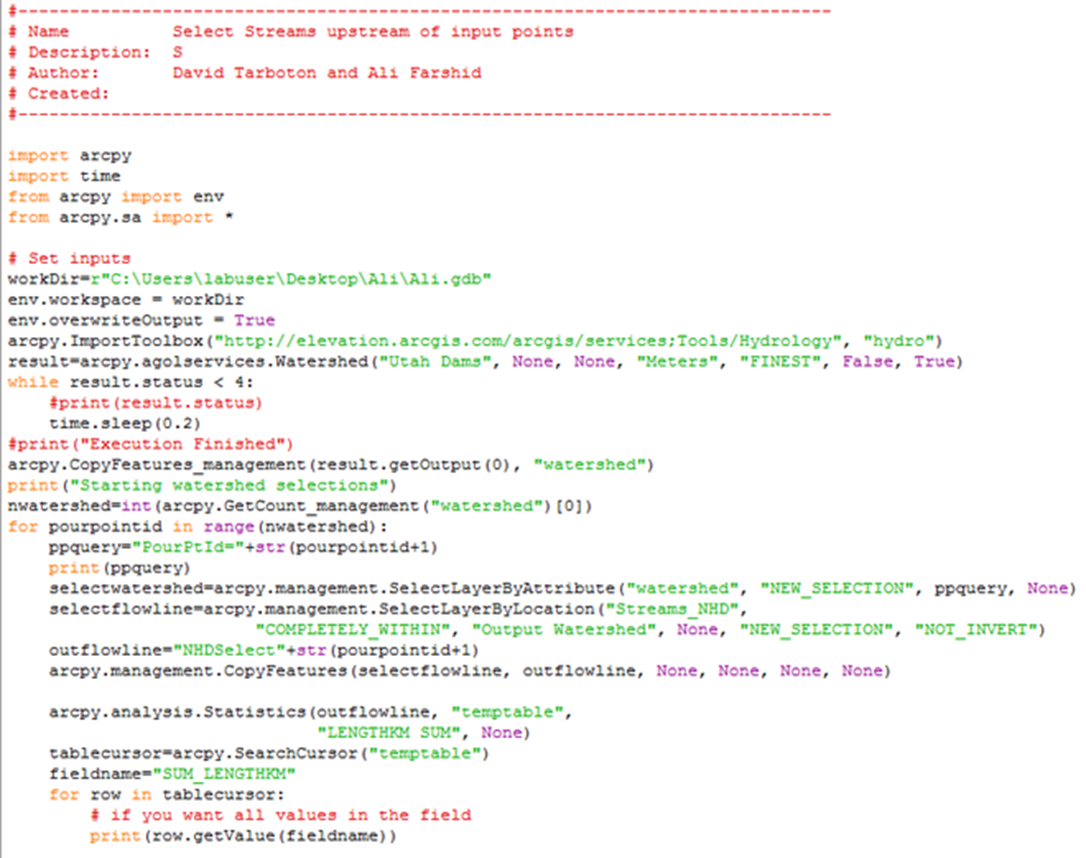 For 41 dams in the watershed, I needed to automate the process
Calculated stream segments length
for 6 sub-watersheds using ArcGIS tools
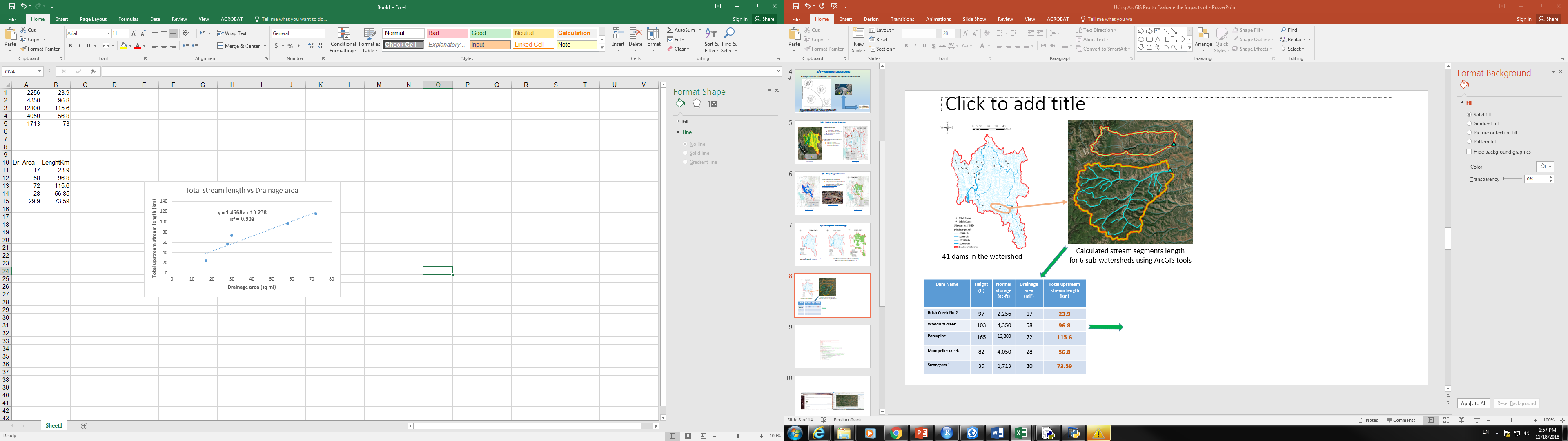 5/5 - Conclusions
Fish habitats - dams trade-offs

One of the major risks to the habitats is defragmentation

Using GIS+Python to analyze and quantify defragmentation

Will introduce some metrics to roughly predict the effects of dams on habitat loss in the Bear River watershed
Thank you!
Questions